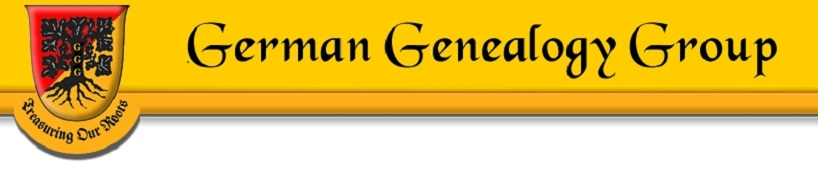 Google MapsGoogle Earth
Google Earth
Example:
Önsbach, Germany
Weber immigrant at 24
Met his future wife in St. Louis
Mosbach, Germany
Ida Kessler
Google Earth
Finding your Heimat
Location/Name
Google searching
“Pinning” your locations
Drag a Pin and Name!
Google Maps
google.com/maps/
Distances
Drive, Bike, Walk
Street View
Google My Maps
Process
Make your own map--town of origin
Track migration patterns
“cluster communities”
Historical Events
Tour routes/Heritage travel
Mapping Resources
Google My Maps 
How to Virtually Drive the Roads Your Ancestors Traveled
Over the Borderline
Topographical Maps
Google Maps
Overlay Maps in Google Earth
Quick Guide Online Gazetteers
Quick Hits Online Historical Maps
Oldmapsonline.org - site to review
Map Example Baden-Putzger 1905
Cheat Sheet German Genealogy
Changing Borders
Paper maps - always carry
Research
Happy Mapping!
Research
December 15
European Sources: 
Matricula Online / Archion / Geneanet 
with David Lahrman